CH 3: Newton’s Laws of Motion
3.3 – Newton’s 2nd law of Motion
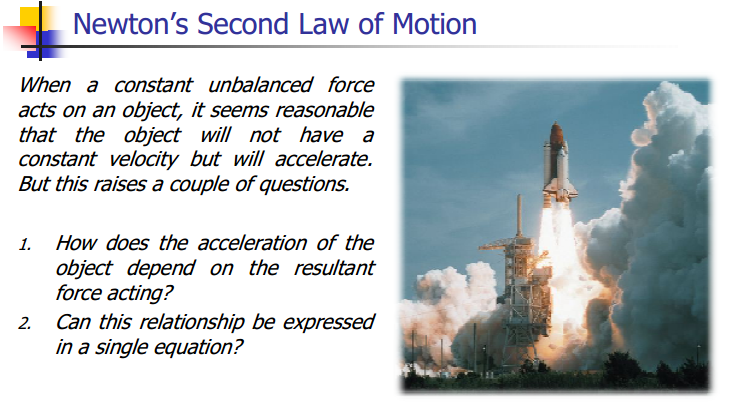 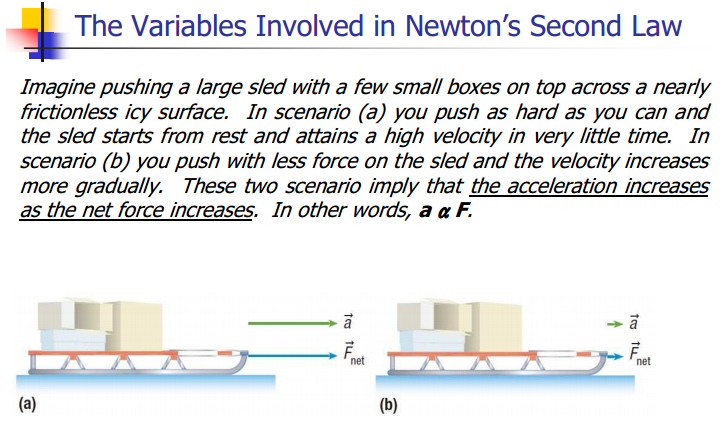 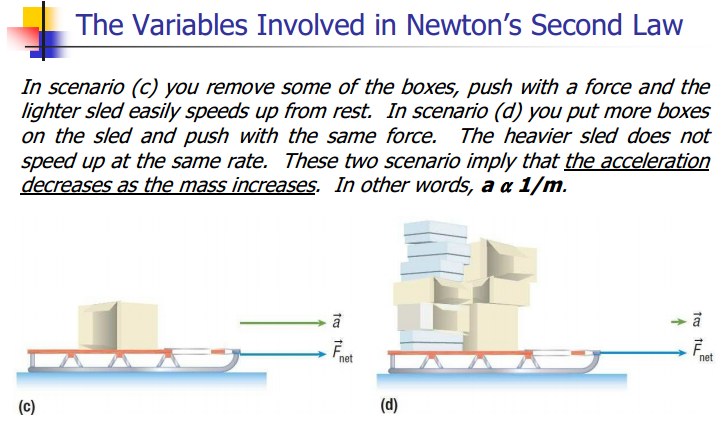 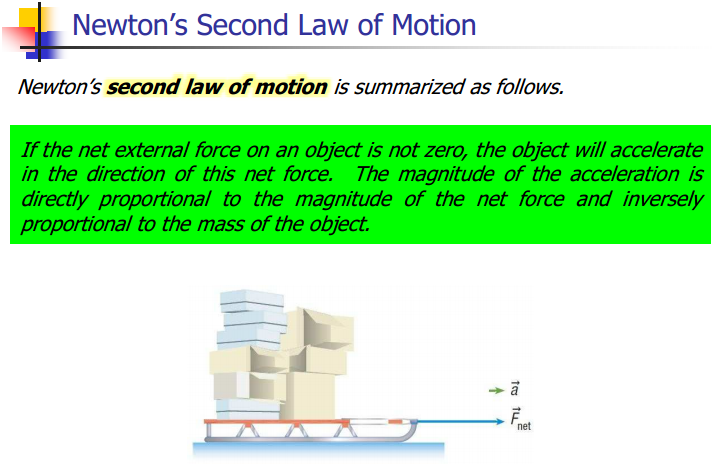 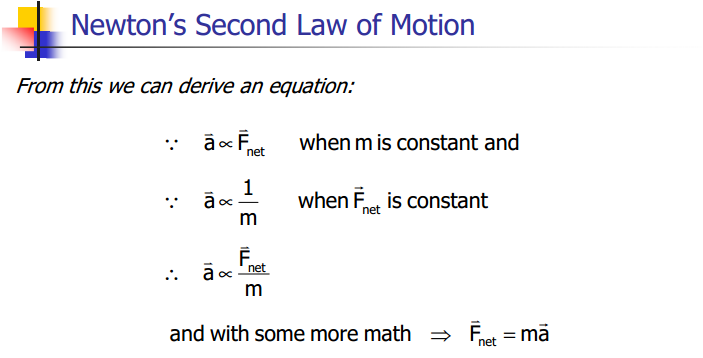 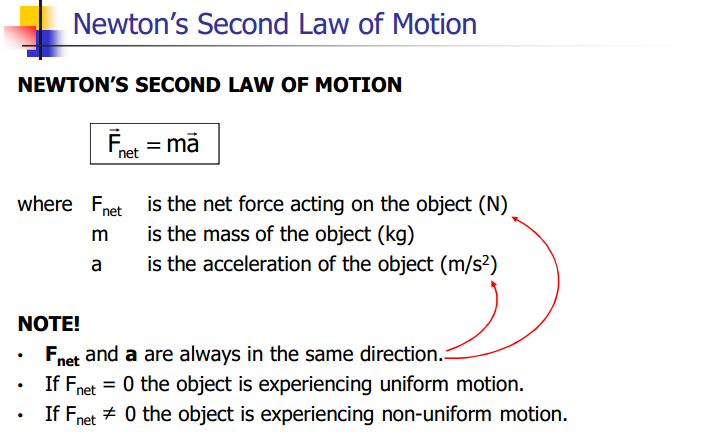 Newton’s 2nd Law of Motion: Science of NFL Football(National Science Foundation)
https://www.youtube.com/watch?v=qu_P4lbmV_I
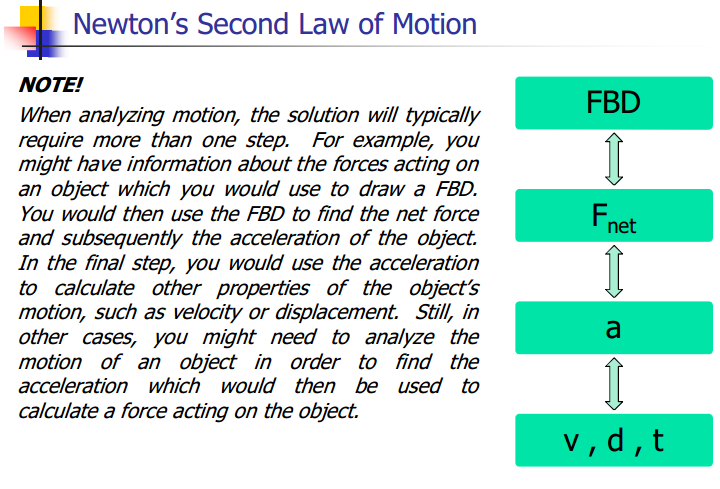 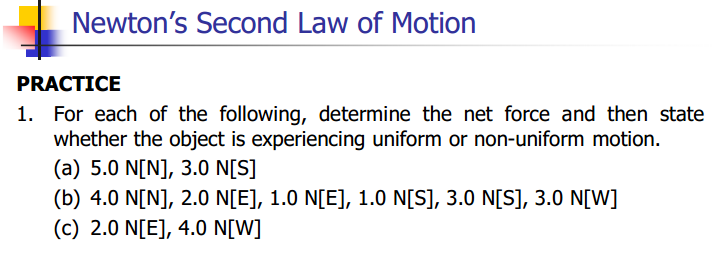 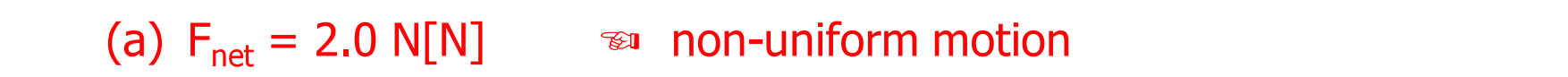 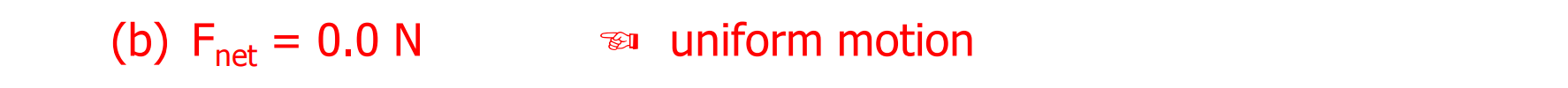 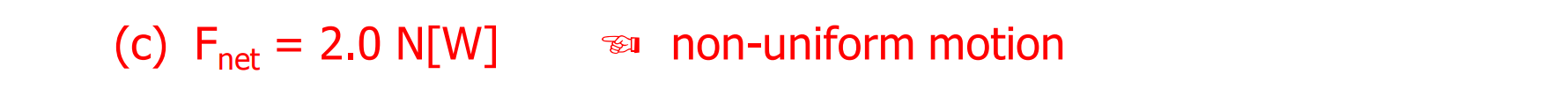 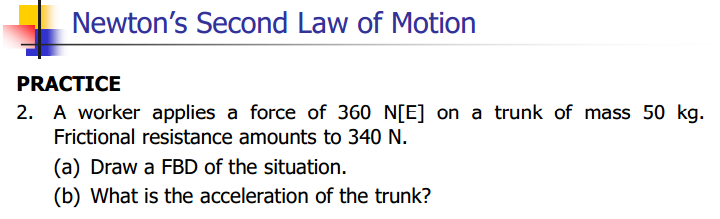 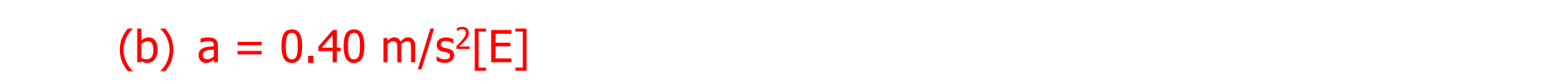 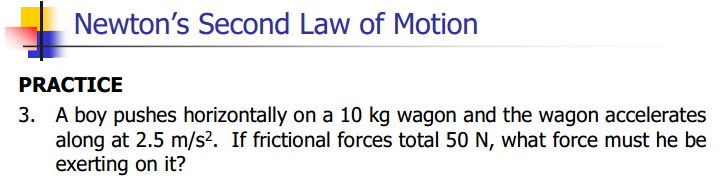 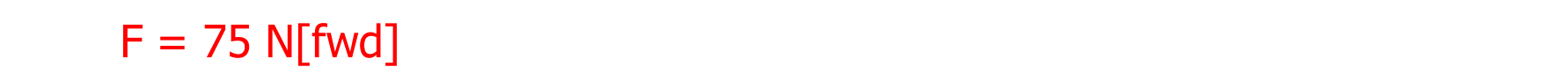 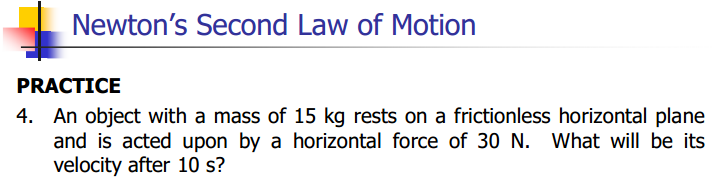 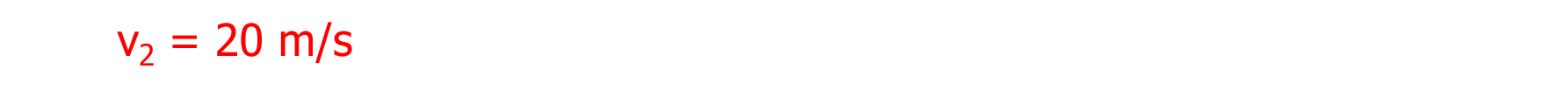 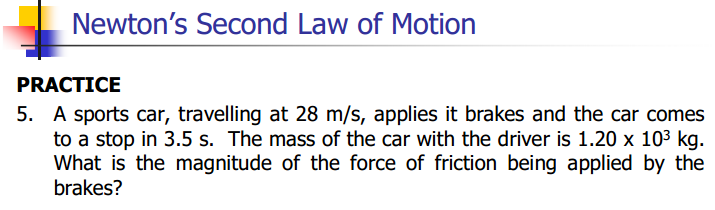 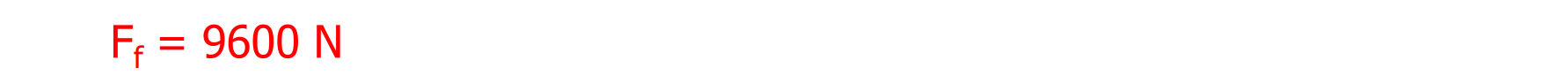